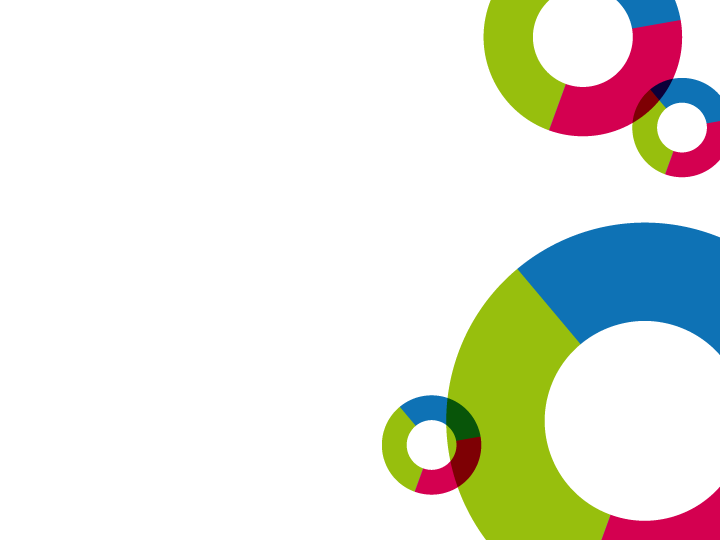 PREZENTACE 
98., 99.,100. výzva 
zdravotnictví 
IROP, specifický 6.1 React-EU
19. 1. 2016
22. 4. 2021
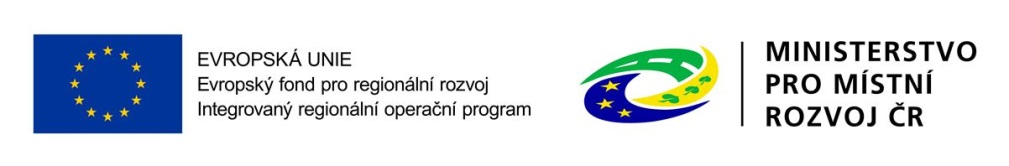 Role MMR, CRR a MZ v irop
Ministerstvo pro místní rozvoj České republiky
= Řídicí orgán IROP (ŘO IROP), http://www.dotaceeu.cz/IROP
  řízení programu
  příprava výzev a pravidel pro žadatele a příjemce 
  poskytovatel dotace 
Centrum pro regionální rozvoj České republiky
= Zprostředkující subjekt pro IROP, http://www.crr.cz/cs/kontakty/kontakty-irop/
  konzultace, příjem a hodnocení žádostí o podporu, kontroly projektů, kontroly žádostí o platbu, administrace změn projektů, zpracování podkladů pro certifikaci
Ministerstvo zdravotnictví
= Věcný gestor, Koncepční pracovní skupiny pro rozvoj a posílení odolnosti systému českého zdravotnictví
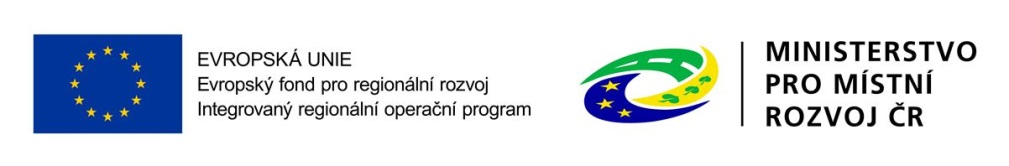 React EU - zdravotnictví
Investiční nástroj EU - reakce na boj s Covid-19 a jeho dopady

Působnost na území celé ČR, včetně Prahy

Celková alokace 15 mld. Kč, předpoklad 19 mld. Kč

Míra financování z EU (EFRR) – 100%

Implementace jako PO 6 IROP 2014-2020
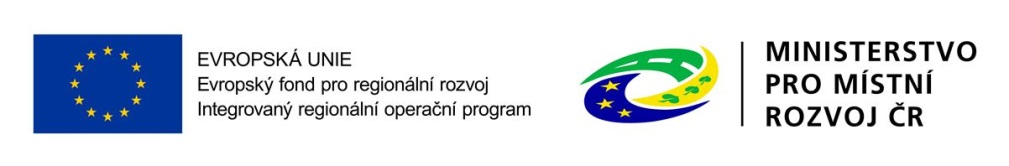 Specifický 6.1 REACT-EU, 98., 99., 100. výzva zdravotnictví
98. výzva Rozvoj, modernizace a posílení odolnosti páteřní sítě poskytovatelů zdravotní péče s ohledem na potenciální hrozby

99. výzva Rozvoj a zvýšení odolnosti poskytovatelů péče o zvlášť ohrožené y pacienty

100. výzva Zvýšení připravenosti subjektů zapojených do řešení hrozeb

102. výzva Zvýšení připravenosti subjektů zapojených do řešení hrozeb 2
Rozvoj laboratorních kapacit zdravotních ústavů a rozvoj infrastruktury krajských hygienických stanic
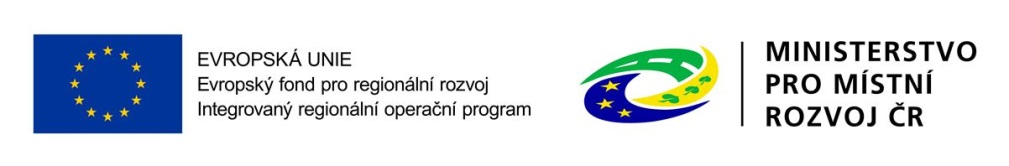 Základní dokumenty k výzvám
Obecná pravidla (aktuální verze č. 1. 14 ze dne 1. března 2021)
(závazné pro všechny specifické cíle a výzvy)
hodnocení a monitoring projektů, publicita, VŘ,  financování, kontroly, změny 
IROP - Ministerstvo pro místní rozvoj ČR - Obecná pravidla pro žadatele a příjemce (mmr.cz)

Výzvy k předkládání žádostí o podporu
Specifická pravidla (pro každou výzvu samostatný dokument) 
podporované aktivity, způsobilé výdaje, hodnoticí kritéria, povinné přílohy
https://irop.mmr.cz/cs/ostatni/web/novinky/irop-vyhlasuje-vyzvy-react-eu-oblast-zdravotnictvi
Systém pro zpracování žádosti – ISKP14+
ISKP14+ : Úvod (mssf.cz)
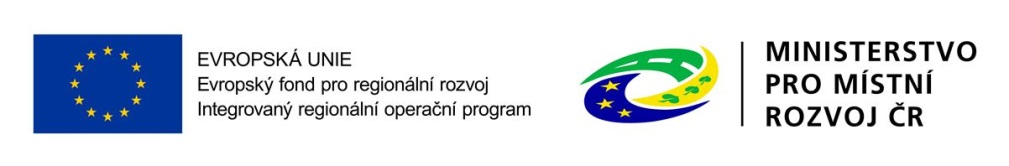 98. Výzva IROP Rozvoj, modernizace a posílení odolnosti páteřní sítě poskytovatelů zdravotní péče s ohledem na potenciální hrozby
Vyhlášení výzvy:  15. 4. 2021
Zpřístupnění ISKP:   22. 4. 2021
Příjem žádostí:  od 5. 5. 2021, 14:00
Průběžná výzva: průběžné hodnocení projektů
Datum ukončení příjmu žádostí:  14. 9. 2021
Datum ukončení realizace projektu: 31. 12. 2023
Alokace:  7 982 031 013 Kč (EFRR) 
Cílová skupina: pacienti, zaměstnanci poskytovatelů zdravotních služeb, občané
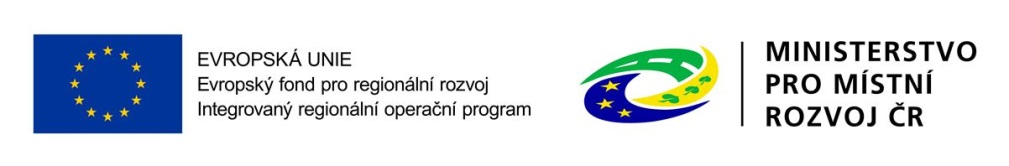 98. Výzva IROP
Podporované aktivity 
Rozvoj, modernizace a posílení odolnosti páteřní sítě poskytovatelů zdravotní péče s ohledem na potenciální hrozby
                        -  Urgentní příjmy 1 typu (UP1)
                         -  Urgentní příjmy 2 typu (UP2)
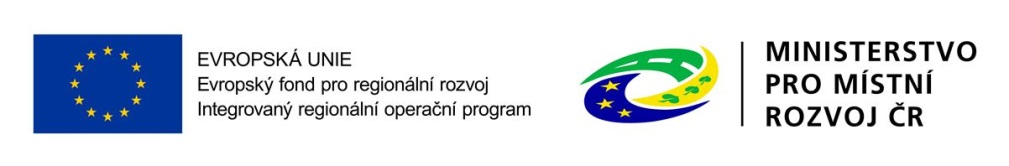 98. Výzva IROP
Oprávnění žadatelé: poskytovatelé zdravotní péče podle zákona č. 372/2011 Sb., o zdravotních službách a podmínkách jejich poskytování
poskytovatelé lůžkové péče zapojení ve standardizované síti urgentních příjmů (97 poskytovatelů)  https://www.mzcr.cz/seznam-poskytovatelu-zdravotnich-sluzeb-s-urgentnimi-prijmy/
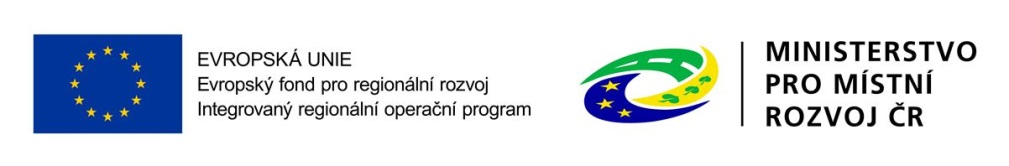 98. Výzva IROP
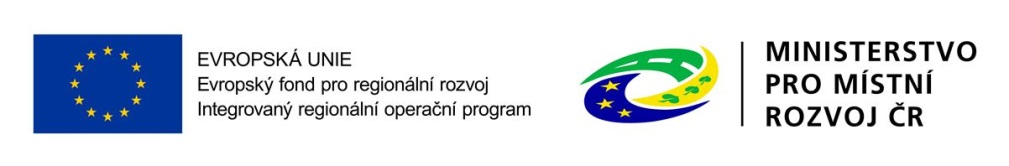 98. Výzva IROP
Hlavní podporované aktivity projektu: 85% CZV
pořízení přístrojového vybavení a technologií (zdravotnické techniky a zdravotnických prostředků) v podporovaných lékařských oborech / pracovištích dle typu urgentního příjmu uvedených v Seznamu vybavení vč. stavebních úprav potřebných k uvedení do provozu

     Příjemce je oprávněn pořízené přístrojové vybavení umístit pouze na podporovaných pracovištích / v podporovaných oborech pro danou aktivitu (přístroje nelze umístit na pracovištích / oborech mimo výčet uvedený pod danou aktivitou).
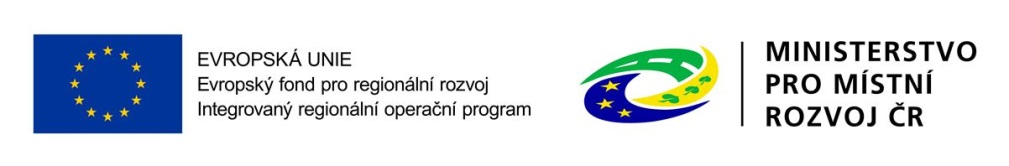 98. Výzva IROP
Hlavní podporované aktivity projektu: 85% CZV
stavby, rekonstrukce a modernizace pracovišť v podporovaných  lékařských oborech / pracovištích dle typu urgentního příjmu

Příjemce je oprávněn realizovat stavební výdaje pouze na podporovaných pracovištích / v podporovaných oborech pro danou aktivitu, k jejichž rozvoji má projekt vést.
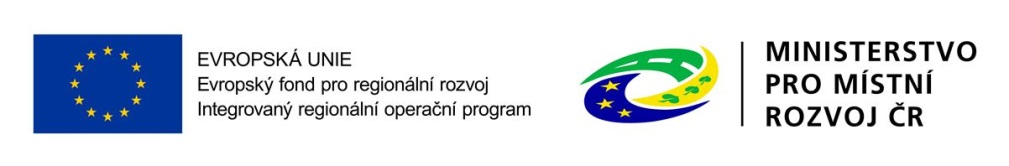 98. Výzva IROP
Vedlejší  podporované aktivity projektu: 15% CZV
zpracování projektových dokumentací,
technický dozor investora (TDI), autorský dozor (AD), zajištění bezpečnosti a ochrany zdraví při práci (BOZP),
povinná publicita projektu.
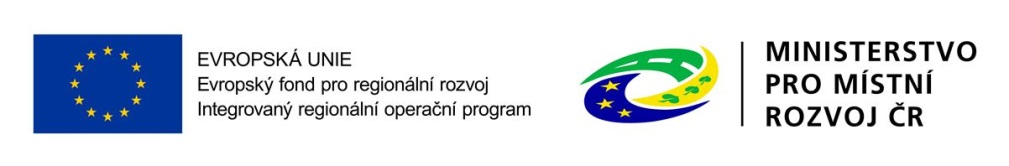 99. Výzva IROP
Rozvoj a zvýšení odolnosti poskytovatelů péče o zvlášť ohrožené pacienty
Vyhlášení výzvy:  15. 4. 2021
Zpřístupnění ISKP:   22. 4. 2021
Příjem žádostí:  od 14. 5. 2021, 14:00
Průběžná výzva: průběžné hodnocení projektů
Datum ukončení příjmu žádostí:  21. 9. 2021
Datum ukončení realizace projektu: 31. 12. 2023
Alokace:  5 526 021 470 Kč (EFRR) 
Cílová skupina: zvláště ohrožené skupiny pacientů, zaměstnanci poskytovatelů zdravotních služeb, občané
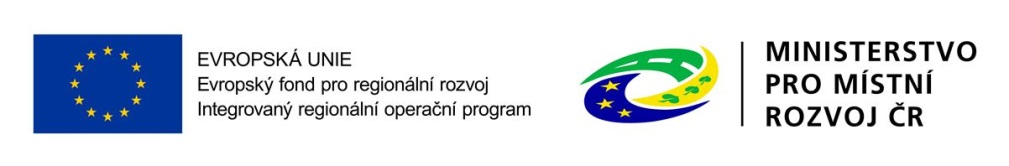 99. Výzva IROP
Podporované aktivity / ohrožené cílové skupiny
Podpora péče o onkologické pacienty 
Podpora péče o pacienty s kardiovaskulárními onemocněními 
Podpora péče o pacienty se zvláště těžkou obezitou  
Podpora péče o pacienty, jejichž zdravotní stav vyžaduje doléčení v lůžkovém zdravotnickém zařízení   
Podpora péče o osoby s duševním onemocněním
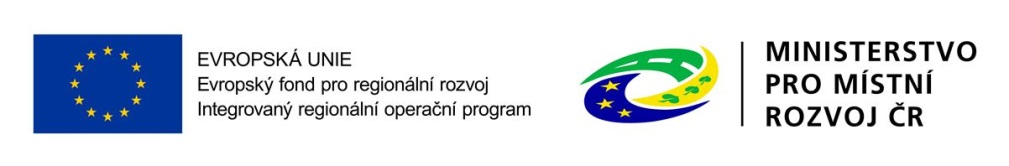 99. Výzva IROP
Oprávnění žadatelé: poskytovatelé zdravotní péče podle zákona č. 372/2011 Sb., o zdravotních službách a podmínkách jejich poskytování
poskytovatelé lůžkové péče definované dle ohrožené cílové skupiny pacientů (lůžková péče musí být poskytována v rámci nepřetržitého provozu)
Podpora péče o onkologické pacienty
 - komplexní onkologická centra (KOC) – poskytovatel lůžkové péče definovaný ve Věstníku MZ ČR, částka č. 7/2020, resp. 8/2020, jakožto centrum vysoce specializované péče pro dospělé vč. spolupracujících subjektů
- hematoonkologická centra - poskytovatel lůžkové péče definovaný ve Věstníku MZ ČR č. 7/2020 jakožto centrum vysoce specializované hematoonkologické péče pro dospělé (pokud nejsou KOC)
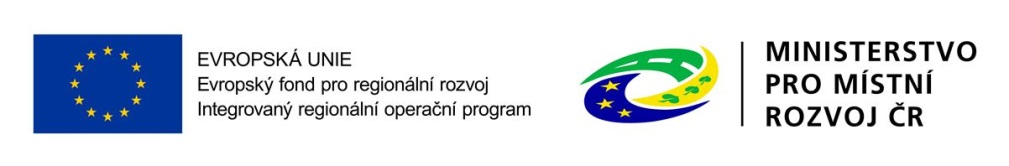 99. Výzva IROP
Podpora péče o pacienty s kardiovaskulárními onemocněními
poskytovatel lůžkové péče definovaný ve Věstníku MZ ČR, částka č. 4/2021 jakožto centrum vysoce specializované komplexní kardiovaskulární péče pro dospělé nebo centrum vysoce specializované komplexní kardiovaskulární péče a pro transplantace srdce pro dospělé vč. spolupracujících subjektů s výjimkou těch, kteří jsou zároveň UP 1, tj. zároveň oprávněným žadatelem v rámci 98. výzvy IROP


Podpora péče o pacienty se zvláště závažnou obezitou
poskytovatel lůžkové zdravotní péče v souladu se zákonem č. 372/2011 Sb., který je příspěvkovou organizací MZ ČR se sídlem na území hl. města Prahy. Podpořen bude vznik jednoho centra pro pacienty se zvláště závažnou obezitou složeného max. ze dvou poskytovatelů zdravotní péče, přičemž každý z nich musí zajišťovat minimálně lůžkovou péči v oborech vnitřní lékařství, chirurgie, anesteziologie/resuscitace/intenzivní péče.
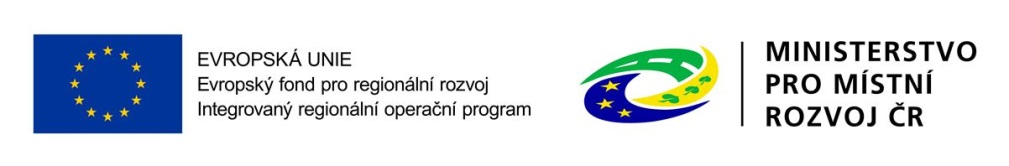 99. Výzva IROP
Podpora péče o pacienty, jejichž zdravotní stav vyžaduje doléčení v lůžkovém zdravotnickém zařízení 
 poskytovatel lůžkové následné péče v souladu se zákonem č. 372/2011 Sb., který poskytuje alespoň jeden z níže uvedených typů zdravotní péče s vykazovanými kódy ošetřovacích dnů dle sazebníku zdravotních výkonů zdravotních pojišťoven:
následná ventilační péče (NVP) - 00015,
následná intenzivní péče (NIP) - 00017,
rehabilitační následná péče - 00022,
pneumologická a ftizeologická následná péče - 00023,
následná péče, zahrnující péči geriatrickou a ostatní následnou péči - 00024.  

Dlouhodobá intenzivní ošetřovatelská péče DIOP 00020 nespadá pod podporovaná pracoviště! 

Podpora péče o osoby s duševním onemocněním 
poskytovatelé akutní lůžkové péče v souladu se zákonem č. 372/2011 Sb. v oboru psychiatrie nebo dětská a dorostová psychiatrie nebo gerontopsychiatrie nebo návykové nemoci ve všeobecných a psychiatrických nemocnicích.
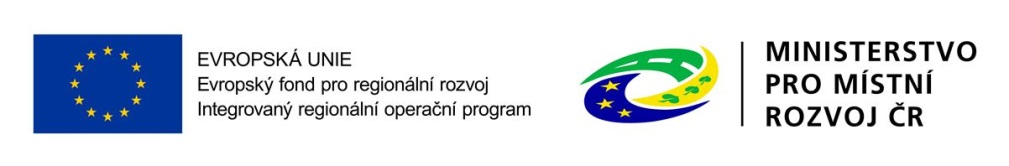 99. Výzva IROP - limity
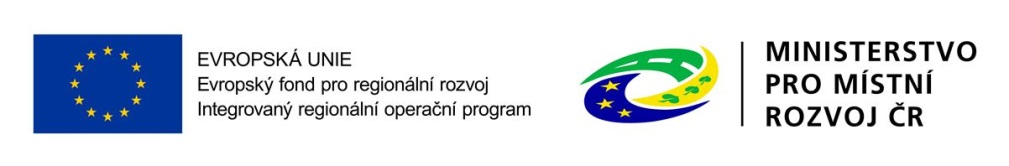 99. Výzva IROP – podporovaná péče
Podporovaná pracoviště / lékařské obory dle ohrožené cílové skupiny:

onkologičtí pacienti (lékařské obory: obory v rámci Komplexního onkologického či hematoonkologického centra)
pacienti s kardiovaskulárními onemocněními (lékařské obory: obory v rámci Centra vysoce specializované komplexní kardiovaskulární péče pro dospělé nebo Centra vysoce specializované komplexní kardiovaskulární péče a pro transplantace srdce pro dospělé);
pacienti se zvláště závažnou obezitou (lékařské obory lůžkové péče: vnitřní lékařství (metabolicky/endokrinologicky zaměřené), chirurgie a další chirurgické obory, rehabilitační a fyzikální medicína, anesteziologie a resuscitace, JIP, ARO; a dále: radiologie a zobrazovací metody);  
pacienti, jejichž zdravotní stav vyžaduje doléčení v lůžkovém zdravotnickém zařízení (obory následné péče);
osoby s duševním onemocněním (lékařské obory: psychiatrie, dětská a dorostová psychiatrie, gerontopsychiatrie a návykové nemoci ve formě: akutní lůžková péče).
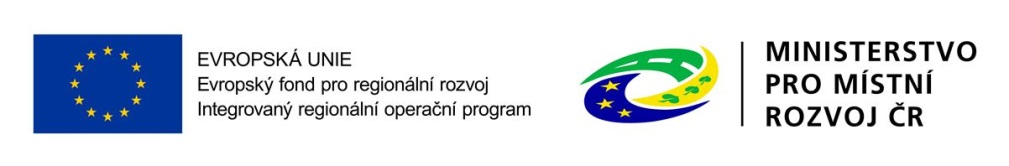 99. Výzva IROP
Hlavní podporované aktivity projektu: 85% CZV
pořízení přístrojového vybavení a technologií (zdravotnické techniky a zdravotnických prostředků) v podporovaných lékařských oborech / pracovištích dle aktivity /cílové skupiny uvedených v Seznamu vybavení vč. stavebních úprav potřebných k uvedení do provozu;
Příjemce je oprávněn pořízené přístrojové vybavení umístit pouze na podporovaných pracovištích / v podporovaných oborech pro danou aktivitu / cílovou skupinu - přístroje nelze umístit na pracovištích /  oborech mimo výčet uvedený pod danou aktivitou / cílovou skupinou.

pořízení mobilních vozů / sanitek pro převoz pacientů se zvláště závažnou obezitou (pouze u aktivity Podpora péče o pacienty se zvláště těžkou obezitou).
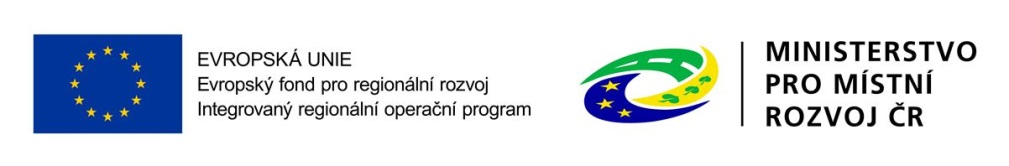 99. Výzva IROP
Hlavní podporované aktivity projektu: 85% CZV
stavby, rekonstrukce a modernizace pracovišť v podporovaných lékařských oborech / pracovištích dle aktivity /  cílové skupiny;
Příjemce je oprávněn realizovat stavební výdaje pouze na podporovaných pracovištích / v podporovaných oborech pro danou aktivitu / cílovou skupinu, k jejichž rozvoji má projekt vést.
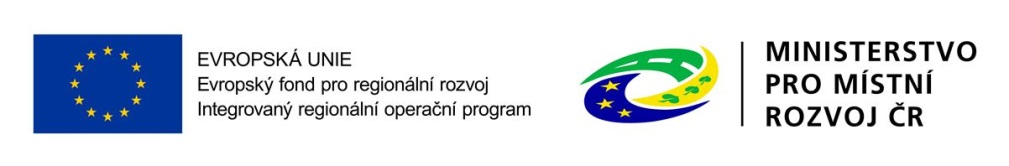 99. Výzva IROP
Vedlejší  podporované aktivity projektu: 15% CZV
zpracování projektových dokumentací,
technický dozor investora (TDI), autorský dozor (AD), zajištění bezpečnosti a ochrany zdraví při práci (BOZP),
povinná publicita projektu.
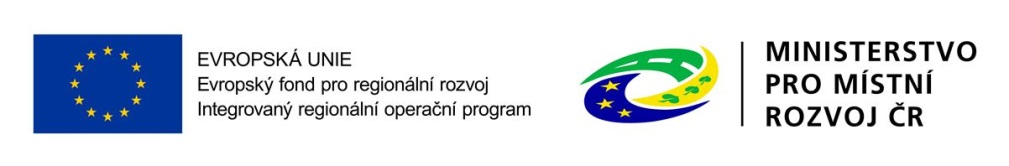 100. Výzva IROP Zvýšení připravenosti subjektů zapojených do řešení hrozeb
Vyhlášení výzvy:  15. 4. 2021
Zpřístupnění ISKP:   22. 4. 2021
Příjem žádostí:  od 25. 5. 2021, 14:00
Průběžná výzva: průběžné hodnocení projektů
Datum ukončení příjmu žádostí:  28. 9. 2021
Datum ukončení realizace projektu: 31. 12. 2023
Alokace:  1 492 007 156 Kč (EFRR) 
Cílová skupina: pacienti, zaměstnanci poskytovatelů zdravotních služeb, občané
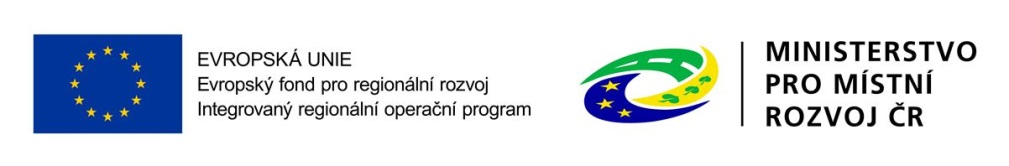 100. Výzva IROP
Podporované aktivity 
Rozvoj laboratorních kapacit nemocnic
Rozvoj infektologických pracovišť všeobecných nemocnic
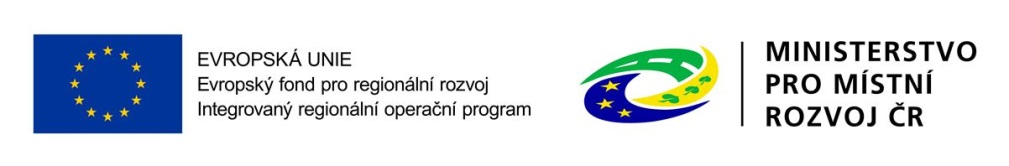 100. Výzva IROP
Oprávnění žadatelé: poskytovatelé zdravotní péče podle zákona č. 372/2011 Sb., o zdravotních službách a podmínkách jejich poskytování
poskytovatelé lůžkové péče
Rozvoj laboratorních kapacit nemocnic
- poskytovatelé lůžkové péče zapojení ve standardizované síti urgentních příjmů 1. typu 
Rozvoj infektologických pracovišť všeobecných nemocnic
- všeobecné nemocnice:  v souladu se zákonem č. 372/2011 Sb. se jedná o pracoviště poskytovatele lůžkových služeb poskytujícího akutní lůžkovou péči v oboru infekční lékařství
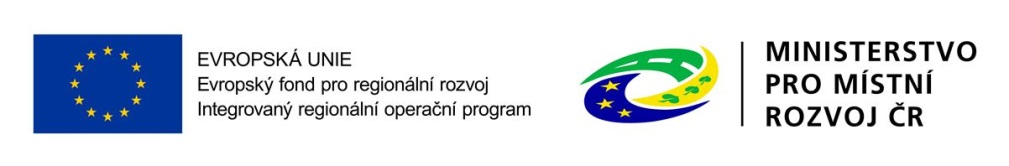 100. Výzva IROP - limity
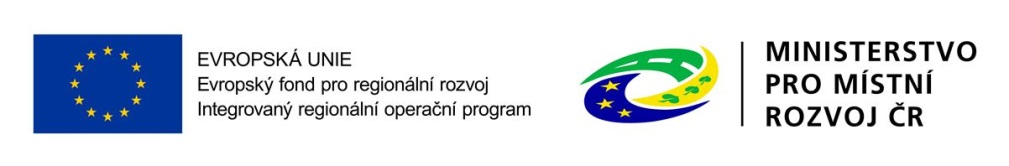 100. Výzva IROP
Podporovaná pracoviště / lékařské obory 
Rozvoj laboratorních kapacit nemocnic
- klinická biochemie
- hematologie
- transfuziologie
- lékařská mikrobiologie
- lékařská genetika
- imunologie
- patologie
Rozvoj infektologických pracovišť všeobecných nemocnic
- infekční lékařství
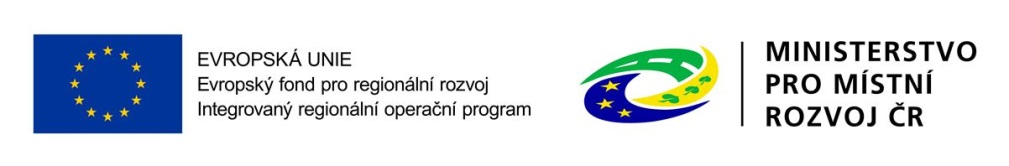 100. Výzva IROP
Hlavní podporované aktivity projektu: 85% CZV
pořízení přístrojového vybavení a technologií (zdravotnické techniky a zdravotnických prostředků) v podporovaných lékařských oborech / pracovištích dle aktivit uvedených v Seznamu vybavení vč. stavebních úprav potřebných k uvedení do provozu. 
Příjemce je oprávněn pořízené přístrojové vybavení  umístit pouze na podporovaných pracovištích / v podporovaných oborech pro danou aktivitu (přístroje nelze umístit na pracovištích / oborech mimo výčet uvedený pod danou aktivitou).
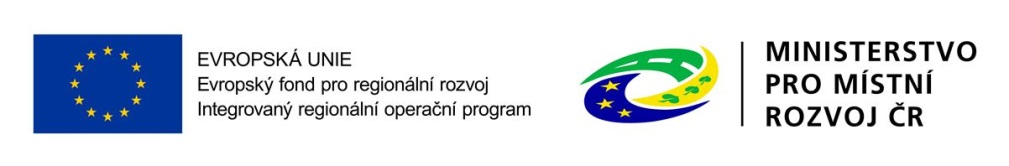 100. Výzva IROP
Hlavní podporované aktivity projektu: 85% CZV
stavby, rekonstrukce a modernizace pracovišť v podporovaných lékařských oborech / pracovištích definovaných v jednotlivých aktivitách

Příjemce je oprávněn realizovat stavební výdaje pouze na podporovaných pracovištích /  v podporovaných oborech pro danou aktivitu, k jejichž rozvoji má projekt vést.
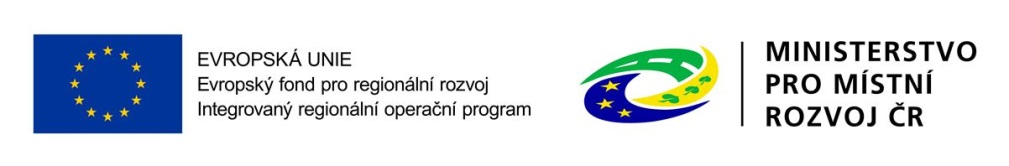 100. Výzva IROP
Vedlejší  podporované aktivity projektu: 15% CZV
zpracování projektových dokumentací,
technický dozor investora (TDI), autorský dozor (AD), zajištění bezpečnosti a ochrany zdraví při práci (BOZP),
povinná publicita projektu.
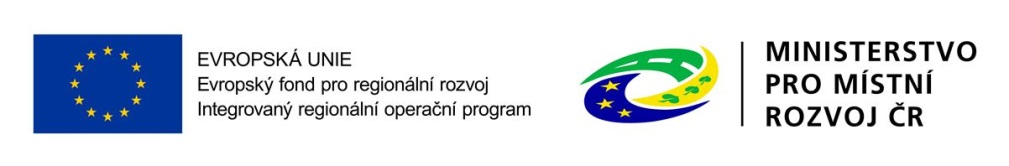 Společné parametry výzev
Datum zahájení realizace projektu

Datem zahájení realizace projektu se rozumí datum prvního právního úkonu týkajícího se aktivit projektu, na které byly vynaloženy způsobilé výdaje. 

U neukončených projektů může nastat datum prvního právního úkonu před 1. 2. 2020
U ukončených projektů musí být datum prvního právního úkonu po 1. 2. 2020
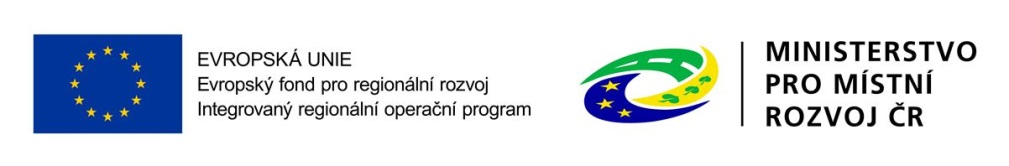 Společné parametry výzev
Datum ukončení realizace projektu: 31.12.2023

Datem ukončení realizace projektu se rozumí datum, do kterého budou prokazatelně uzavřeny všechny aktivity projektu.
U všech projektů musí nejpozději k datu ukončení realizace projektu být podpořené pracoviště technologicky vybaveno k poskytování zdravotní péče.

DOKUMENTY PROKAZUJÍCÍ UKONČENÍ REALIZACE PROJEKTU MUSÍ BÝT VYDANÉ S DATEM NEJPOZDĚJI 31.12. 2023
protokol o předání a převzetí 
protokol o zaškolení obsluhujícího personálu
kolaudační souhlas nebo kolaudační rozhodnutí (nejpozději s 1 ZoU)
rozhodnutí o povolení zkušebního provozu/povolení k předčasnému užívání stavby
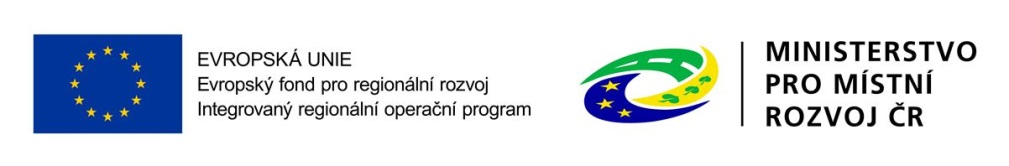 Společné parametry výzev
Způsobilé výdaje – hlavní aktivity

stavby a stavební práce (rozvoj pracovišť / lékařských oborů definovaných v jednotlivých aktivitách
výdaje na prostory, které tvoří funkční celek s podporovanými pracovišti a jsou součástí stavby, např. chodby, balkony, výtahy, sociální zázemí, šatny, čekárny, sklady zdravotního materiálu 
výdaje na vybavení prostor pro poskytování a zajišťování zdravotní péče, které tvoří funkční celek, např. vybavení, nábytek, technologické a technické vybavení 

pořízení přístrojového vybavení ze Seznamu vybavení
stavební úpravy pro uvedení přístrojového vybavení do provozu
výdaje na instruktáž personálu 

výdaje na technologie např. potrubní pošta, IT pokud je nezbytné pro instalaci a provoz položek uvedených v Seznamu vybavení
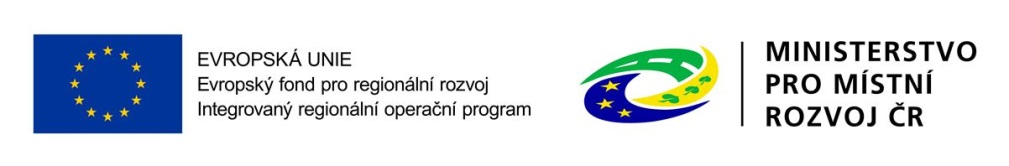 Společné parametry výzev
Způsobilé výdaje – vedlejší aktivity

Projektová dokumentace
výdaje na zpracování projektové dokumentace pro vydání stavebního povolení, územního rozhodnutí, pro provádění nebo ohlášení stavby, EIA aj. 
 
Zabezpečení výstavby
výdaje na  technický dozor investora (TDI), autorský dozor (AD), zajištění bezpečnosti a ochrany zdraví při práci (BOZP);
 
Povinná publicita
výdaje na povinné informační a propagační nástroje podle kap. 13 Obecných pravidel.
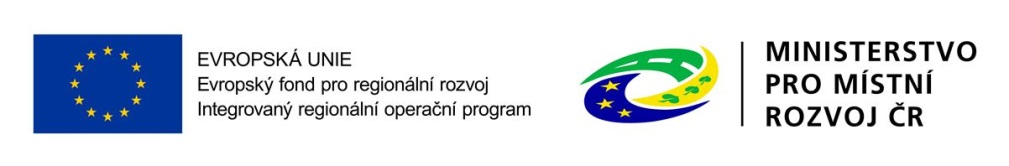 Společné parametry výzev
Nezpůsobilé výdaje 

výdaje na pořízení nemovitostí a odstranění stavby (demolice);
výdaje na zpracování  žádosti o podporu,
•	výdaje na externí management projektu a zpracování monitorovacích zpráv a žádostí o platbu,
výdaje na přípravu a realizaci výběrových a zadávacích  řízení;
výdaje na prostory, které netvoří funkční celek s podporovanými pracovišti  nebo nejsou určeny pro poskytování a zajišťování zdravotní péče např. prostory pro řízení a administrativu, parkoviště, parky, přístupové komunikace, jídelny,
výdaje na pořízení přístrojového vybavení neuvedeného v Seznamu vybavení,
výdaje na plošné zateplení objektů, plošné výměny oken, rekonstrukci střech bez přímé vazby na podporovaná pracoviště,
výdaje na ambulantní sektor bez vazby na poskytovanou lůžkovou péči, 
opravy a údržba,
vzdělávání personálu (vyjma instruktáže),  
mzdové náklady.
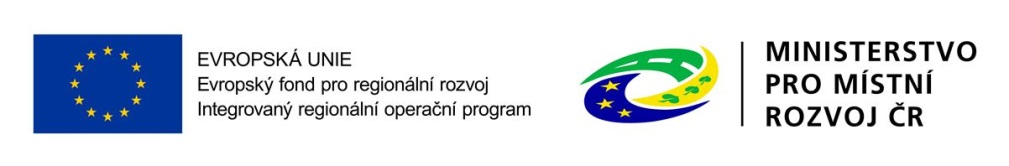 Společné parametry výzev
Způsobilé výdaje - časová způsobilost:

Ukončené projekty k datu podání žádosti o podporu
datum uskutečnění zdanitelného plnění na účetním dokladu a vznik výdaje, tj. úhrada  po 1. 2. 2020

Neukončené projekty k datu podání žádosti o podporu
datum uskutečnění zdanitelného plnění na účetním dokladu a vznik výdaje, tj. úhrada po 1. 2. 2020

Všechny výdaje musí být uhrazeny nejpozději 31.12.2023.
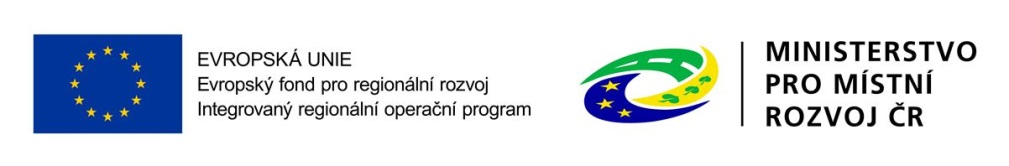 Společné parametry výzev
INDIKÁTORY
99302 (CV2) - Hodnota pořízeného zdravotnického vybavení
=  pořízení zdravotnického vybavení, zdravotnických prostředků, zdravotnických pomůcek, potřeb, veškeré vybavení potřebné pro poskytování nebo zajišťování péče (CZV)
= u stavebních projektů bez vybavení hodnota 0
99308 (CV8) - Nově vytvořená lůžka pro pacienty s COVID-19
=pořízení zcela nových lůžek (i obnovovaných) pro pacienty s COVID-19 nebo podezřením na COVID-19. Do těchto lůžek se nepočítávají lůžka pořizována pro jiné ohrožené skupiny pacientů, transportní lůžka nebo mycí lůžka.
99314 - Podpořená pracoviště zdravotní péče a ochrany veřejného zdraví
 = počet podpořených oborů/pracovišť z projektu (dle textace výzvy, nikoliv dle počtu objektů/klinik, ve kterých je poskytován stejný obor péče) 
99312 (CV12) - Počet hospitalizací s využitím kapacit či prostředků podpořených z IROP (REACT EU)
= skutečný počet hospitalizovaných osob za jeden rok s využitím nové a modernizované zdravotní péče z prostředků IROP.
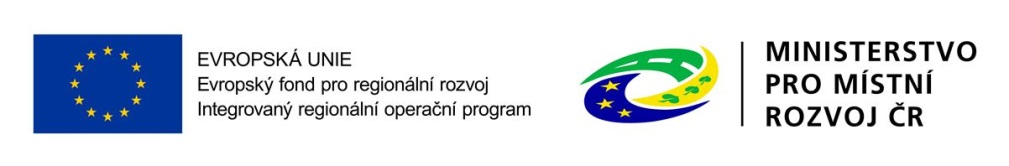 Společné parametry výzev
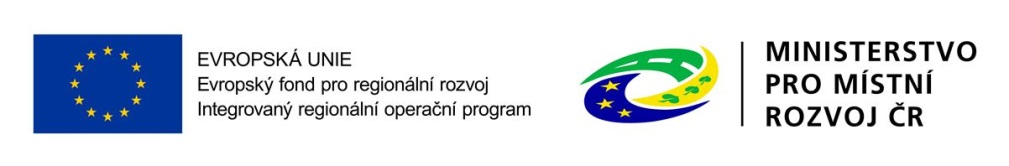 Společné parametry výzev
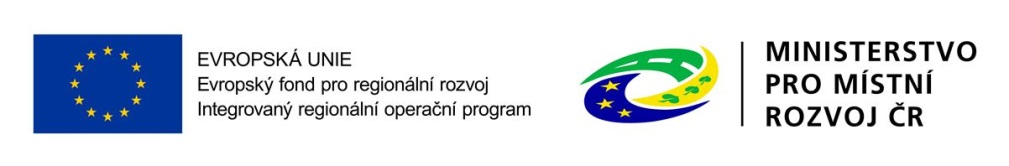 Společné parametry výzev
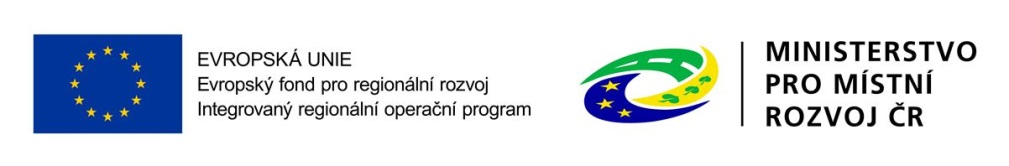 Společné parametry výzev
Udržitelnost
     = 5 let od provedení poslední platby příjemci ze strany ŘO IROP, tzn. od data 	nastavení centrálního stavu „Projekt finančně ukončen ze strany ŘO“ v MS2014+.
v době udržitelnosti bude prováděna kontrola prostřednictvím Zpráv o udržitelnosti. 

Po dobu udržitelnosti je příjemce povinen:
zachovávat výstupy projektu,
provozovat péči v daných oborech / pracovištích, na které mu byla poskytnuta dotace (vazba na indikátor POČET HOSPITALIZACÍ S VYUŽITÍM KAPACIT ČI PROSTŘEDKŮ PODPOŘENÝCH Z IROP (REACT EU),
 veškerý pořízený majetek  (budovy, přístroje, vybavení, technologie) používat k účelu, ke kterému se zavázal v žádosti o podporu,
řádně uchovávat veškerou dokumentaci a účetní doklady související s realizací projektu,
zachovat publicitu projektu.
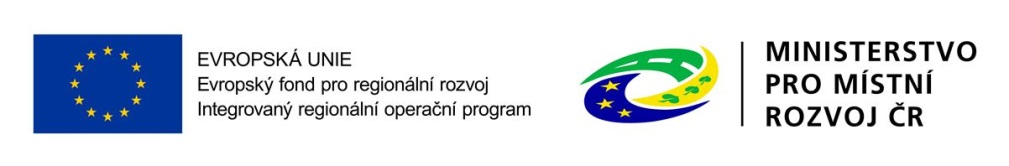 DĚKUJEME VÁM ZA POZORNOSTMinisterstvo pro místní rozvoj ČR
Odbor řízení operačních programů

Aleš Pekárek Ales.pekarek@mmr.cz

Petra Živcová Petra.zivcova@mmr.cz
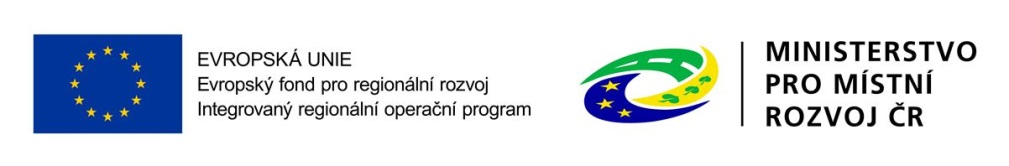